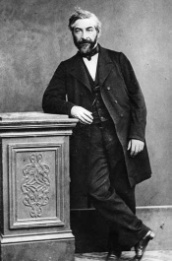 IYC 2011
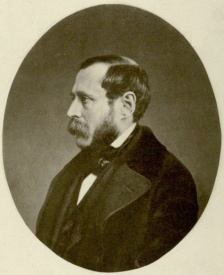 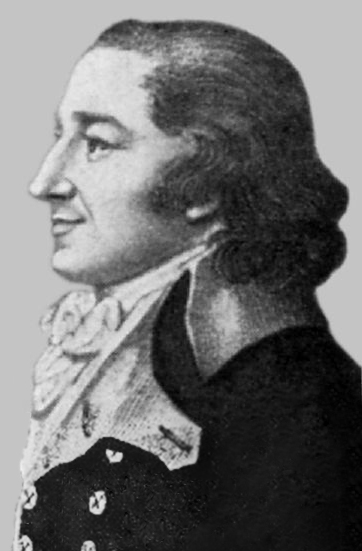 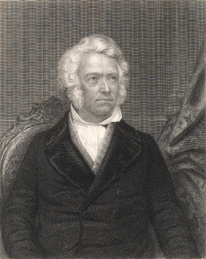 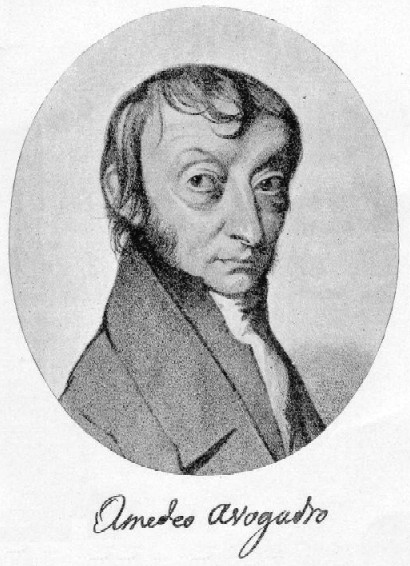 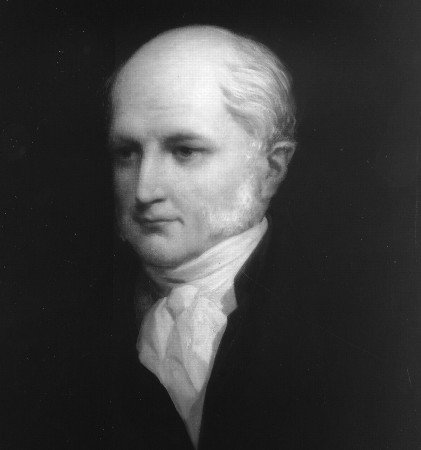 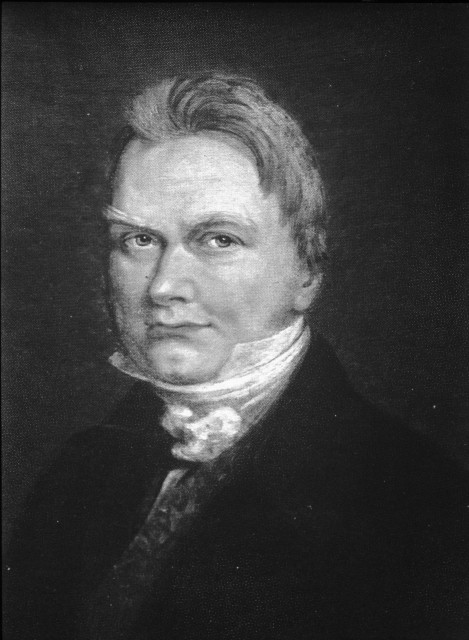 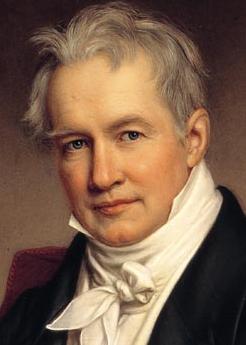 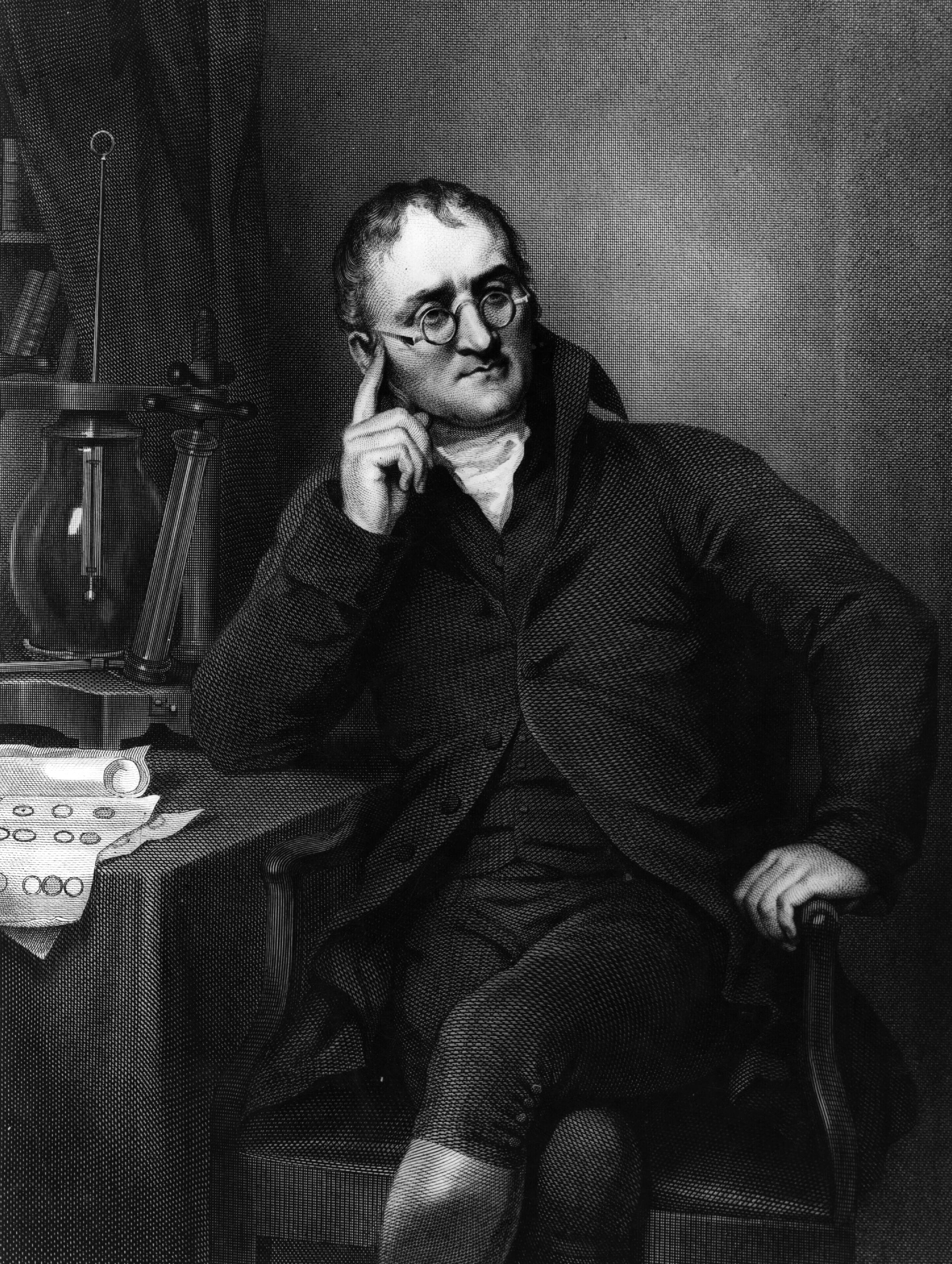 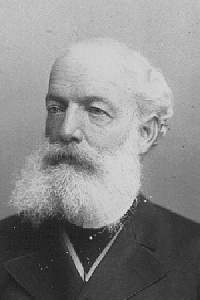 Η εξέλιξη του Περιοδικού Πίνακα
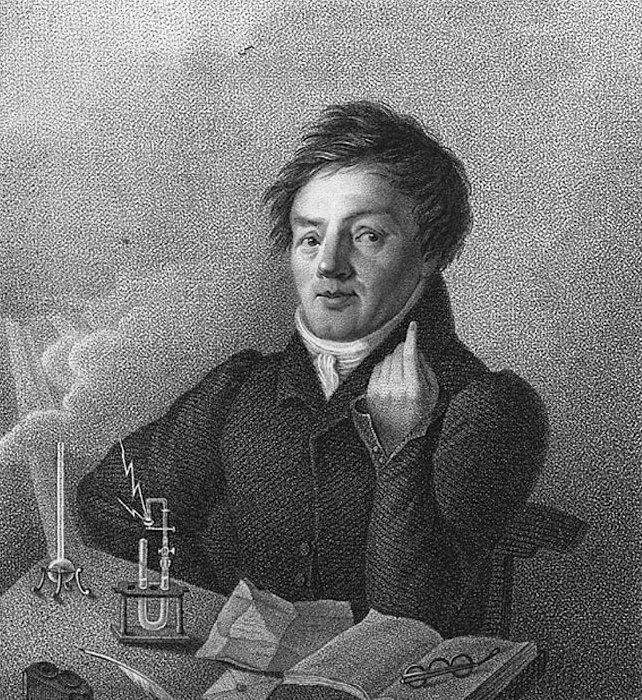 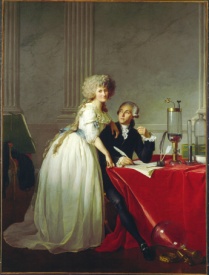 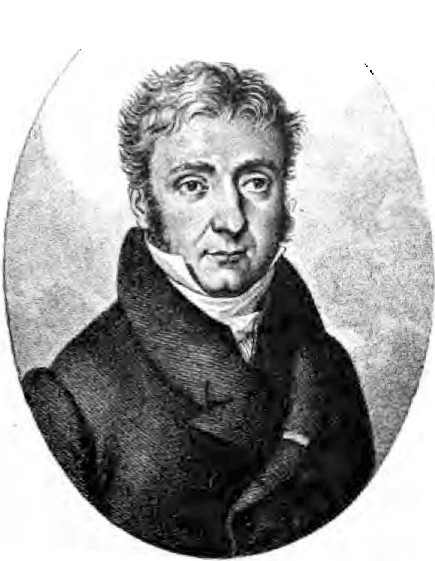 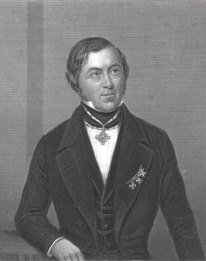 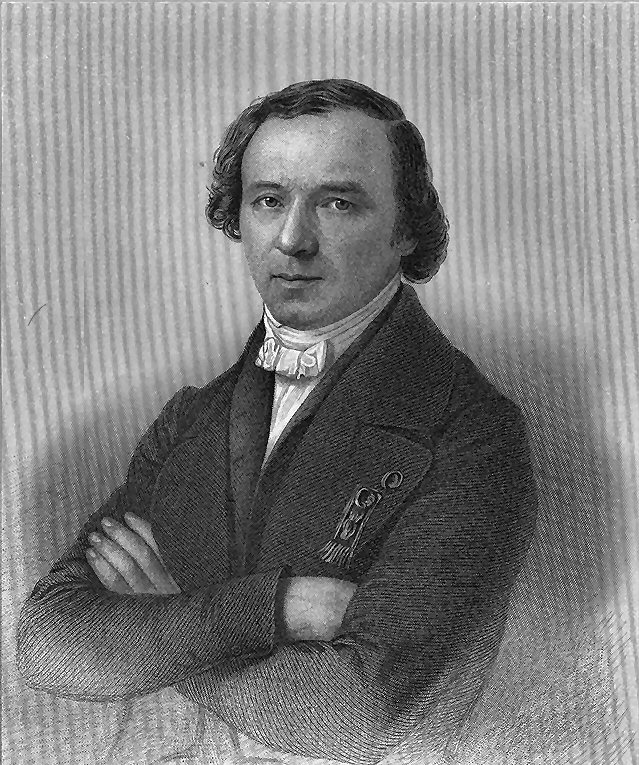 Αθανάσιος Ζαρκαδούλας
4ο Έτος
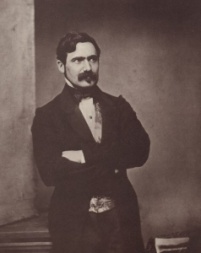 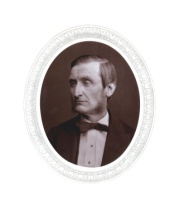 Συνέδριο στην Karlsruhe3 – 5/09/1860
Πρώτο διεθνές συνέδριο Χημείας 
 Ξεκαθαρίστηκαν κάπως οι έννοιες άτομο και μόριο
 Ορίσθηκαν τα a.w. και e.w.
Stanislao Cannizzaro1826 – 1910
Συγκέντρωσε την εργασία του Avogadro
“…The different quantities of the same element  contained in different molecules are all whole multiples of one and the same quantity, which always being entire, has the right to be called an atom . . .”
Alexandre-Emile Béguyer de Chancourtois1820 –1886
1862: οι ιδιότητες των στοιχείων είναι περιοδική συνάρτηση του a.w. 
Μικρή αναγνώριση
Πρώτη σχηματική κατάταξη, “Vis Tellurique”
Δεν έλαβε υπόψιν χημικές ομοιότητες
Συμπεριέλαβε ρίζες
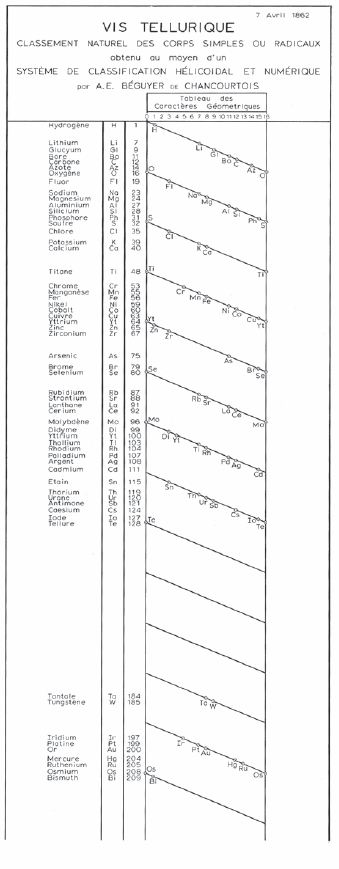 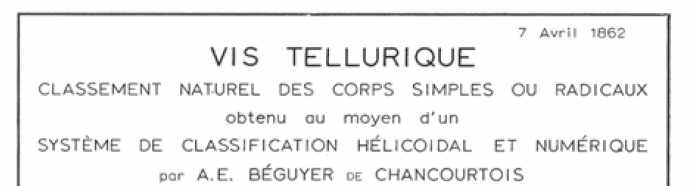 Δίνοντας Faraday Lecture το 1889, 
ο Mendeleev σχολίασε αρνητικά
αυτό το περιοδικό σύστημα.
A.E. Béguyer De Chancourtois, 
Vis Tellurique: Classement naturel des corps simples ou radicaux, obtenu au moyen d’un système de classification hélicoïdale et numérique,
Comptes Rendus de L’Academie, 54, 757–761, 840–843, 967–971, 1862.
John Alexander Reina Newlands 1837 – 1898
Δεν συμμετείχε στην Karlsruhe
1863: πρόβλεψη αλκαλίου με a.w. 163, στοιχείο ενδιάμεσο των Ir, Rh
1864: δημοσίευση δεύτερου συστήματος
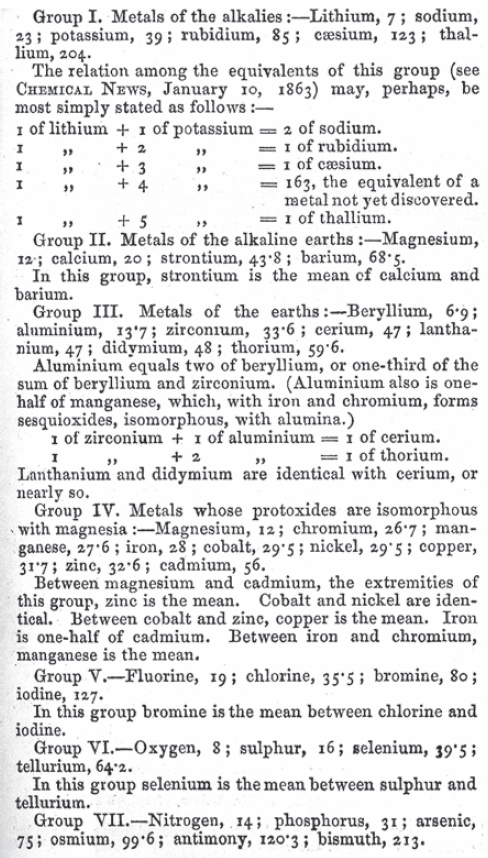 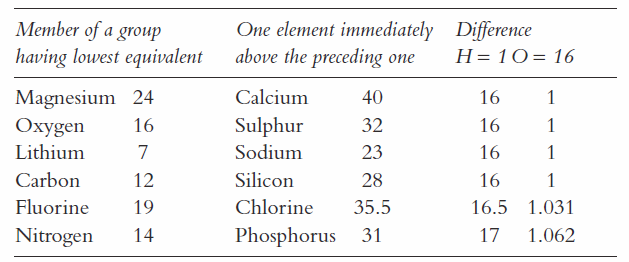 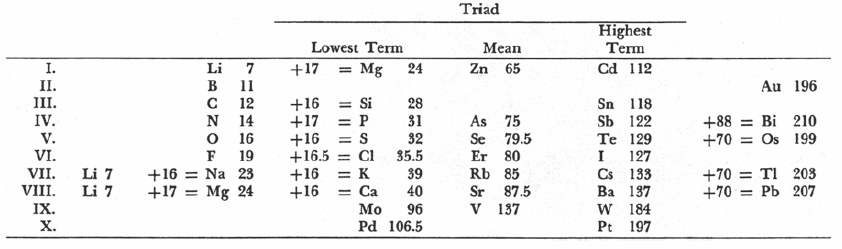 Relations Between Equivalents, Chemical News, 10, 59–60, 1864
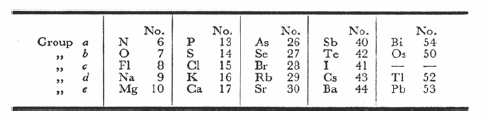 On Relations among Equivalents, Chemical News, 10, 94–95, 1864
Ανώνυμα, On Relations among the Equivalents, Chemical News, 7, 70–72, 1863
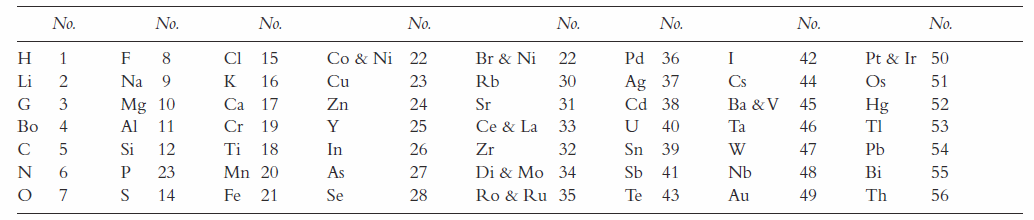 Chemical News, 13, 113–114, 1866
65 στοιχεία, αρίθμηση κατά αύξον a.w.
 δεν έτυχε καλής αποδοχής
 η ανακάλυψη των ευγενών αερίων τον δικαίωσε
 ο Mendeleev θεώρησε τη συνεισφορά του μεγαλύτερη από 
  του Lothar Meyer
 βραβείο Davy 1887
William Odling1829 – 1921
1864: δημοσίευση με 57 από τα 60 γνωστά στοιχεία
Δούλεψε ανεξάρτητα από τον Newlands
Διαπίστωσε περιοδικότητα με διαφορά a.w. 16
Διαχωρισμός ορισμένων στοιχείων με βάση τις διαφορές στα a.w. (Zn, Cd μαζί, χωριστά το Mg)
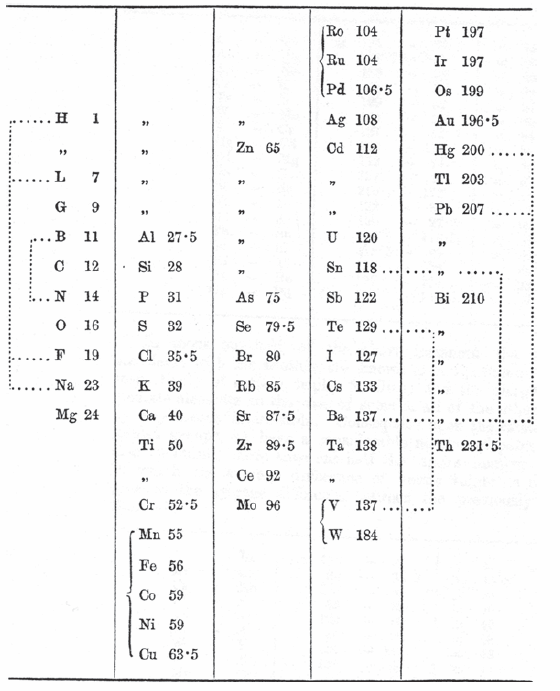 “With what ease this purely arithmetical seriation may be made to accord with a horizontal arrangement of the elements according to their usually received groupings, is shown in the following table, in the first three columns of which the numerical sequence is perfect, while in the other two the irregularities are
but few and trivial.”
On the Proportional Numbers of the Elements,
Quarterly Journal of Science, 1, 642–648, 1864
Gustavus Detlef Hinrichs1836 – 1923
Μελέτησε τα αποτελέσματα των Kirchoff και Bunsen
Συνέδεσε τις μαύρες γραμμές στα φάσματα με το a.w.
Σύνδεση a.w. με τις διαστάσεις: A = a × b × c
H/2 ως βασική μονάδα
G.D. Hinrichs, Programm der
Atomechanik oder die Chemie eine Mechanik de Pantome, Augustus Hageboek, Iowa City, IA,
1867
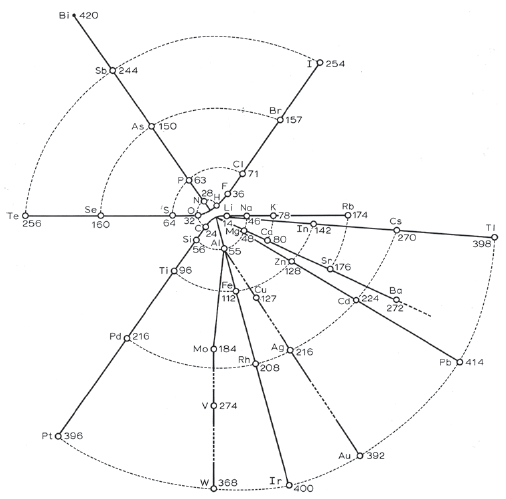 Julius Lothar Meyer 1830 – 1895
Επηρεάστηκε από τον Cannizzaro: “The scales fell from my eyes and my doubts disappeared and were replaced by a feeling of quiet certainty.”
1862: στο βιβλίο του, 28 στοιχεία κατά αύξον a.w.
1864: δημοσίευση άρθρου με 28 στοιχεία (οριζόντιες σχέσεις)
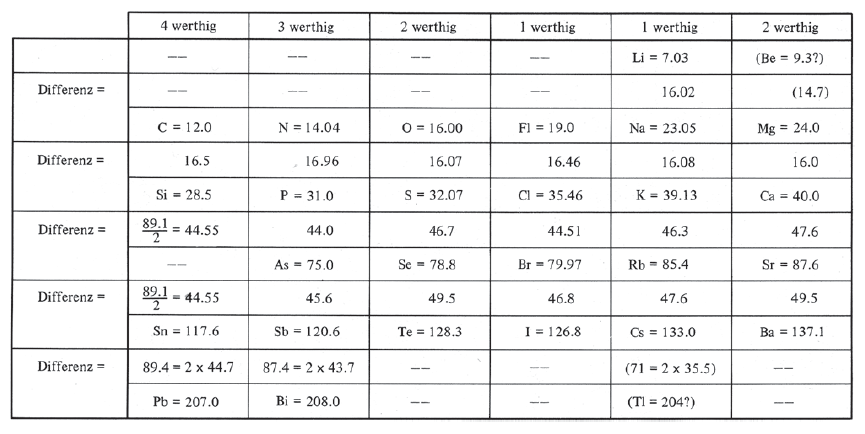 Κατάταξη με βάση το σθένος
 Χημικές και φυσικές ιδιότητες (π.χ. Te, I)
 Πρόβλεψη Ge
J. Lothar Meyer, Die modernen Τhoerien und ihre Bedeutung für die chemische Statisik, Breslau (Wroclaw), 1864
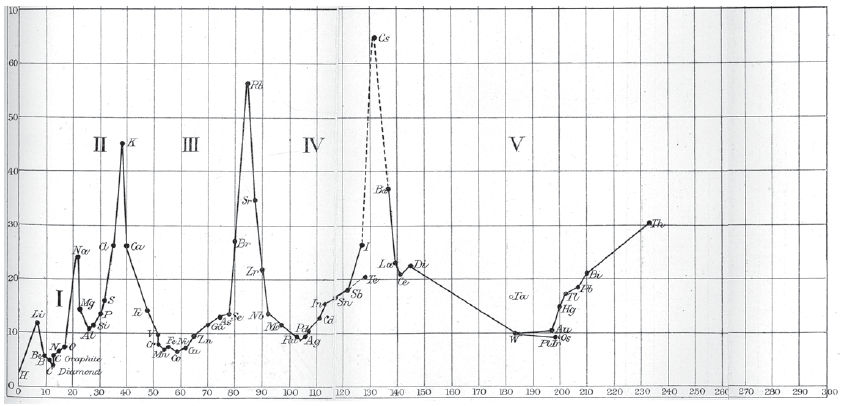 Διάγραμμα ατομικού όγκου – ατομικού βάρους
J. Lothar Meyer, Die Natur der Chemischen Elemente als Function ihrer Atomgewichte, Annalen der Chemie, Supplementband, 7, 354–364, 1870. Redrawn by T. Bayley, Philosophical Magazine, 13, 26–37, 1882
Дми́трий Ива́нович Менделе́евDmitri Ivanovich Mendeleev1834 – 1907
Αρχικά ταξινόμησε τα στοιχεία με βάση το σθένος
Ενάντιος στις τριάδες
F, (Rb, Cs, Tm)
Χρησιμοποίησε τα a.w. του Cannizzaro
Δεν είναι ξεκάθαρο το πώς ξεκίνησε να σκέφτεται
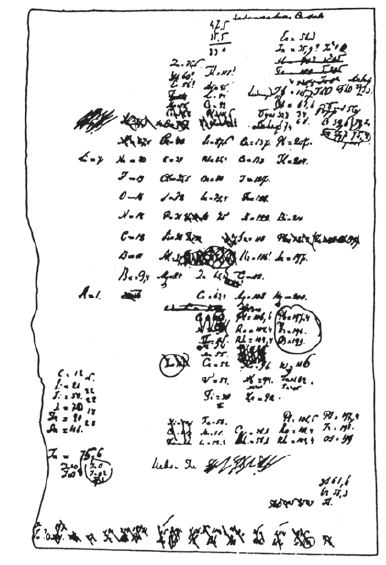 17 Φεβρουαρίου 1869

Τύπωσε και διένειμε 200 αντίτυπα του συστήματός του

Προέβλεψε “many yet unknown elements e.g. elements analogous to aluminum and silicon with a.w. 65 – 75”
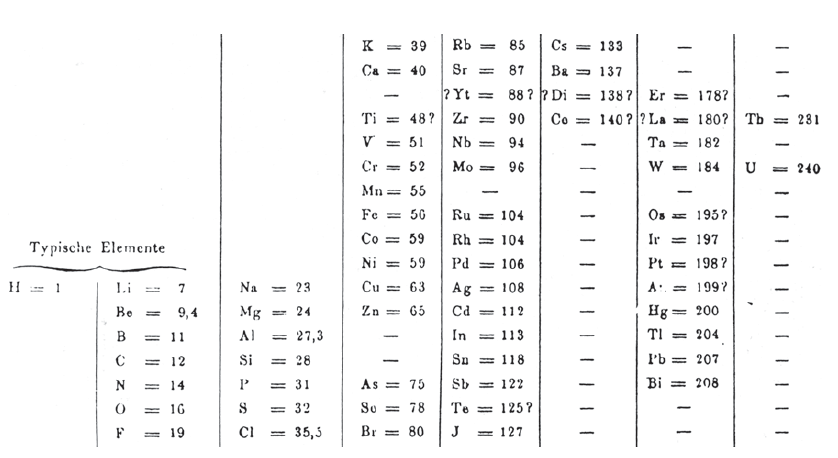 D.I. Mendeleev, Sootnoshenie svoistv s atomnym vesom elementov, Zhurnal Russkeo Fiziko-Khimicheskoe Obshchestv, 1, 60–77, 1869
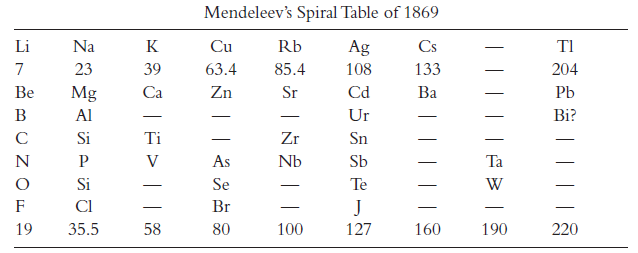 23 Αυγούστου 1869

D.I. Mendeleev, Zhurnal Russkeo Fiziko-Khimicheskoe Obshchestvo, 1, 60–77, 1869
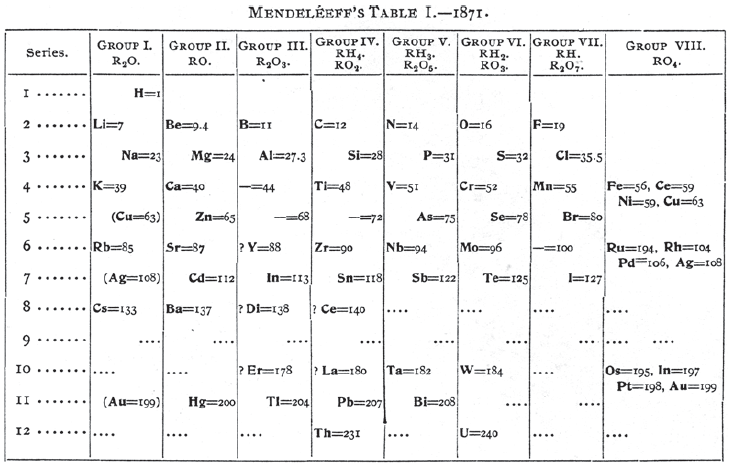 Estestvennaya sistema elementov i primenie ee k ukazaniyu svoistv neotkrytykh elementov, Zhurnal Russkeo Fiziko-Khimicheskoe Obshchestvo, 3, 25–56, 1871.
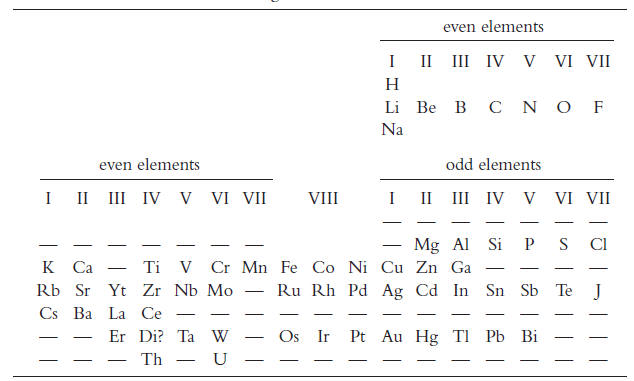 Redrawn from D.I. Mendeleev, Chemical News, 40, 231–232, 231
Antonius van den Broek1870 – 1926
1913: πρότεινε τα στοιχεία να κατατάσσονται με βάση το πυρηνικό τους φορτίο
Henry Gwyn Jeffreys Moseley1887 – 1915
Η συχνότητα των K-γραμμών στο φάσμα κάθε στοιχείου ανάλογη με το τετράγωνο του ακεραίου που αντιστοιχεί στη θέση του στοιχείου στον Π.Π.
Μέλλον (;)
Ως το 1970: Zmax.=108
Αρχές 1970: προβλέφθηκε σταθερότητα για Ζ=114 και Ν=184
Superheavy elements:
	t1/2 ≈ ηλικία του σύμπαντος
Νήσος Σταθερότητας
g-block
Δεν υπάρχουν στη φύση
Όχι νήσος
Πιο σταθερός: Ζ=112, Ν~184, α-decay με 
	t1/2 ≈ 20 d
Δυσκολίες στη σύνθεση
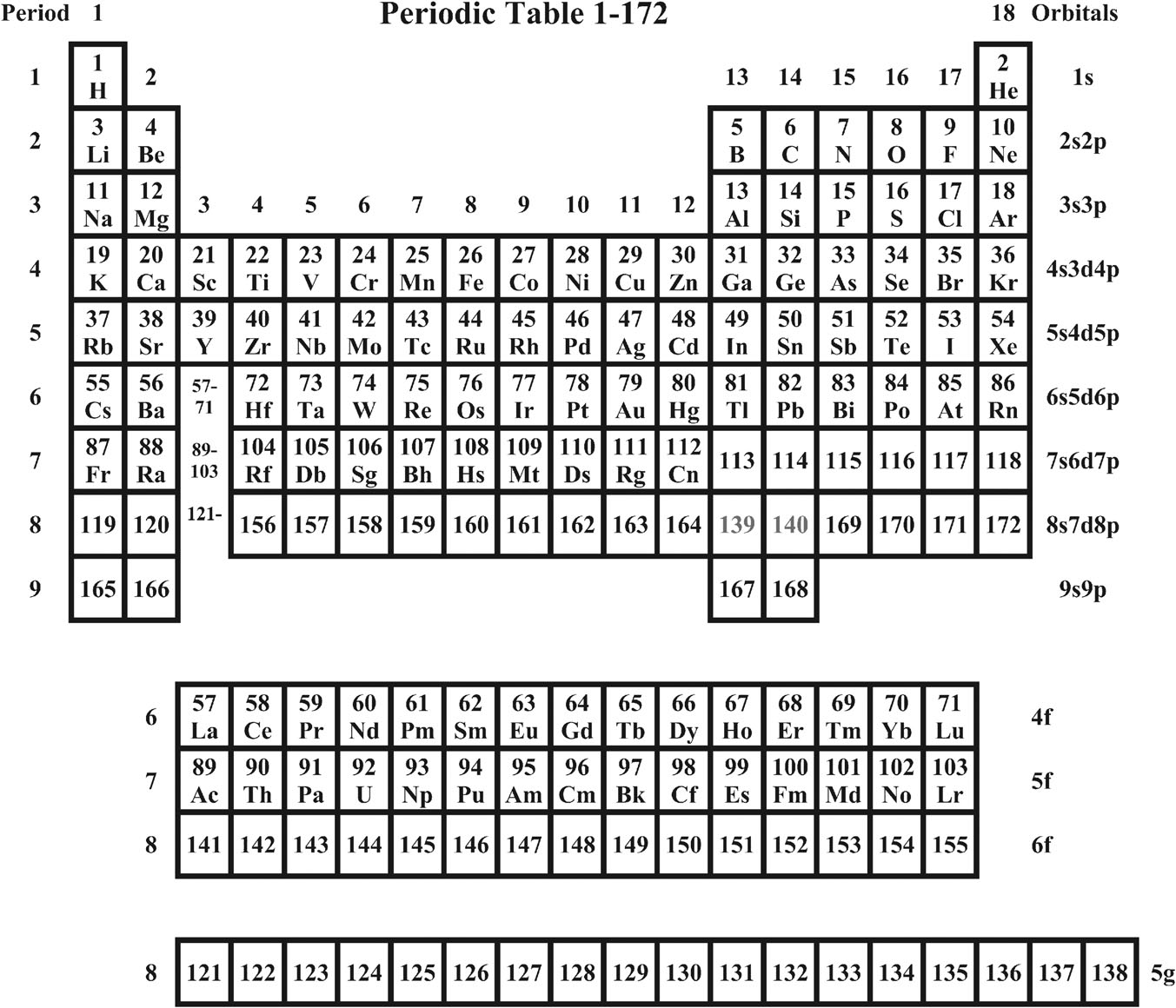 Βιβλιογραφία
The Periodic Table – Its story and its significance, Eric R. Scerri, OUP 2007
The Evolution of The Periodic System, Eric R. Scerri, Scientific American, September 1998, pg. 78 – 83
Famous  Chemists – The men and their work, Sir William A. Tilden, George Routledge & Sons, LTD, London, 1921
Modern Nuclear Chemistry, W.D. Loveland, D.J. Morrissey, G.T. Seaborg, John Wiley & Sons, Inc., Hoboken, New Jersey, 2006, pg. 447 – 449
Phys. Chem. Chem. Phys., 2011, 13, 161–168